Цепи питания
Громова Елена Витальевна
Учитель 3 «В» класса
МБОУ  «Шегарская средняя общеобразовательная школа №2»
Назовите животных, изображенных на слайде. Что бы вы сказали о способах питания этих животных? Кто чем питается?
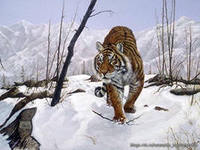 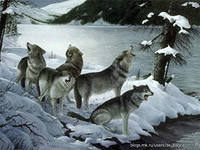 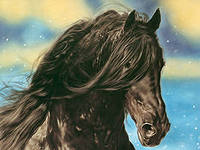 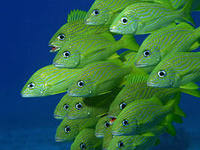 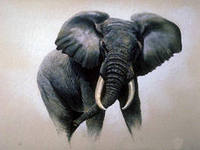 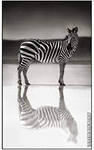 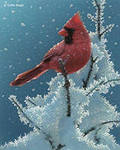 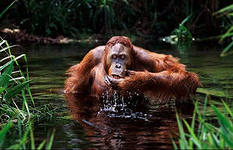 Как назовём животных, которые питаются растениями?
растительноядные
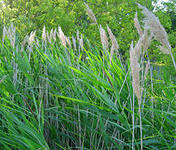 Кто здесь лишний?
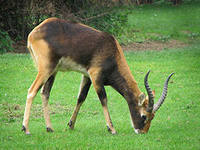 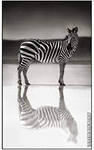 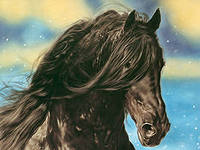 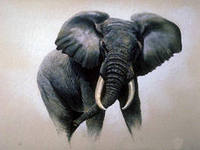 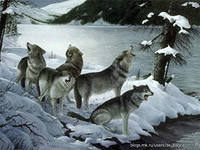 Как назовём животных, которые питаются другими животными?
хищники или плотоядные
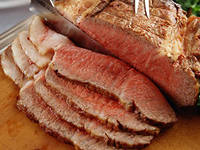 Кто здесь лишний?
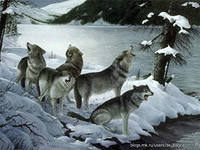 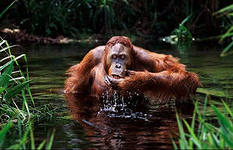 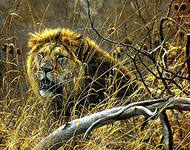 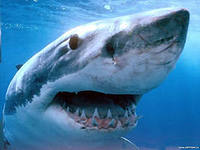 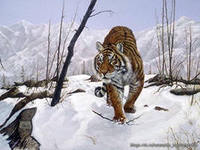 Как называются животные, которые питаются растениями и  животными?
всеядные
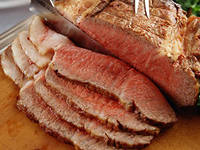 Кто здесь лишний?
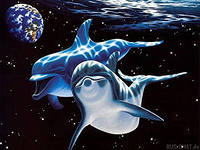 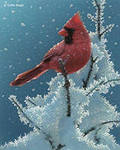 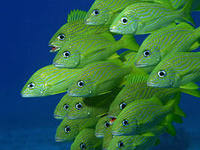 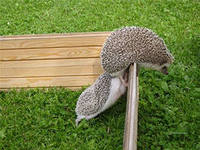 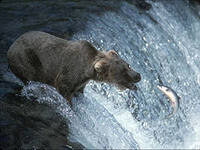 Итак, на какие группы по способу питания можно
 разделить животных?
растительноядные
хищники или плотоядные
всеядные
Составление цепей питания.Расположи звенья в цепи питания правильно.
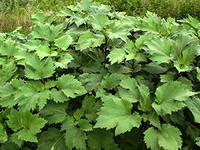 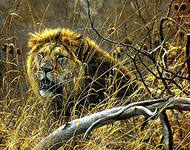 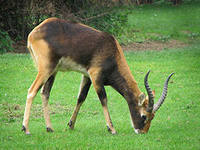 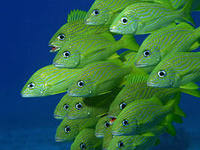 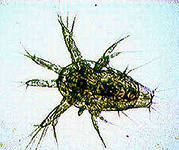 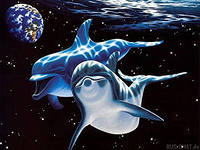 Круговорот жизни в природе.
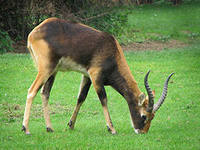 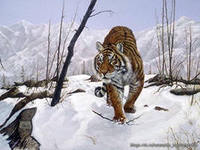 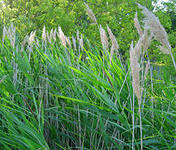 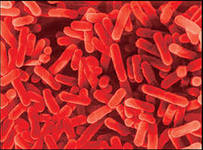